IT 6823 LM 4 – Information Security Policy & Access Control
Dr. Lei Li
NIST Framework Core
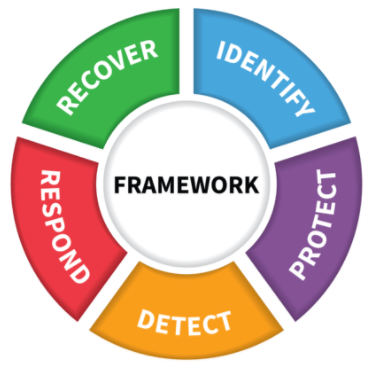 Image source: https://www.nist.gov/document/cybersecurityframeworkv1-1presentationpptx
IT 6823 – LM4 Security Policy & Access Control
2
Learning Outcomes
Define information security policy Explain the risk management process
Explain the main components of information security policy framework 
Describe the basics of Bell-LaPadula Model
Discuss different types of access control 
Explain ACL and be proficient in changing permission in major OS
IT 6823 – LM4 Security Policy & Access Control
3
Information Security Policy
Aggregate of directives, regulations, rules, and practices that prescribes how an organization manages, protects, and distributes information 
Important part of security program
IT 6823 – LM4 Security Policy & Access Control
4
ISP Framework
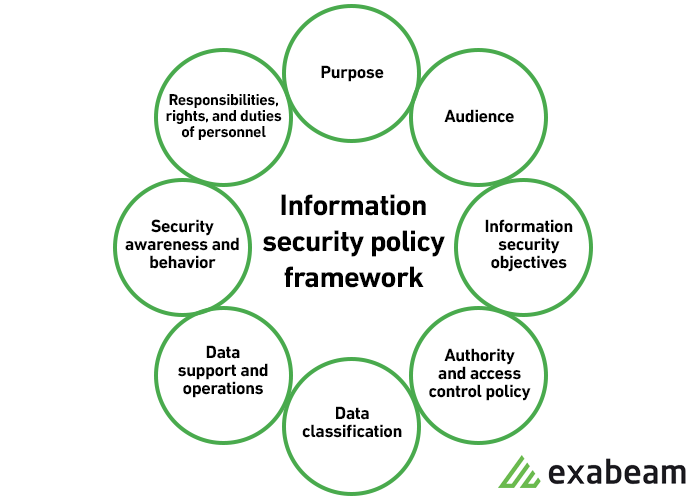 Image source: https://www.exabeam.com/information-security/information-security-policy/
IT 6823 – LM4 Security Policy & Access Control
5
Purposes of ISP
Create an overall approach to information security. 
Detect and preempt information security breaches such as misuse of networks, data, applications, and computer systems.
Maintain the reputation of the organization and uphold ethical and legal responsibilities. 
Respect customer rights, including how to react to inquiries and complaints about non-compliance.
IT 6823 – LM4 Security Policy & Access Control
6
ISP Audience & Objectives
Whom the information security policy applies
Objectives
Confidentiality
Integrity
Availability
IT 6823 – LM4 Security Policy & Access Control
7
Data classification
Top secret 
Secret
Confidential
Public
IT 6823 – LM4 Security Policy & Access Control
8
Other Elements
Authority and access control policy 
Data support and operations
Security awareness and behavior
Responsibilities, rights, and duties of personnel
IT 6823 – LM4 Security Policy & Access Control
9
ISP Examples
Acceptable use policy
Access control policy
Incident response policy
Email/communication policy
More examples: https://www.csoonline.com/article/3263738/9-policies-and-procedures-you-need-to-know-about-if-youre-starting-a-new-security-program.html
IT 6823 – LM4 Security Policy & Access Control
10
Access Control
Discretionary Access Control (DAC)
Mandatory access control (MAC)
Role-Based Access Control (RBAC)
Rule-Based Access Control
IT 6823 – LM4 Security Policy & Access Control
11
Bell-LaPadula Model
One of principal foundations for authentication
Focus on confidentiality 
Access Matrix
s = subject
o = object and
a = access rights associated with the subject.
IT 6823 – LM4 Security Policy & Access Control
12
Access Privileges
Read-Only
Append
Execute
Read-Write
IT 6823 – LM4 Security Policy & Access Control
13
Restrictions
Reading down 
Write up
Image source: https%3A%2F%2Fwww.cs.utexas.edu%2F~byoung%2Fcs361%2Fslides2-policy-4up.pdf
IT 6823 – LM4 Security Policy & Access Control
14
Access Control List
A list of permissions associated with an object
Filesystem ACLs
Active Directory ACLs
Networking ACLs
IT 6823 – LM4 Security Policy & Access Control
15
Example of ACL Table
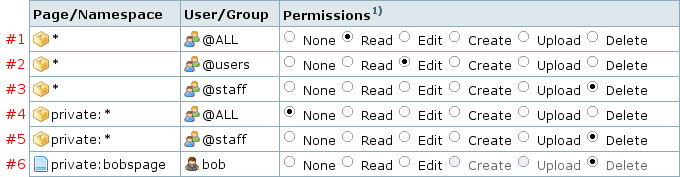 Image source: https://www.dokuwiki.org/acl
IT 6823 – LM4 Security Policy & Access Control
16
Change File Permission in Windows 10
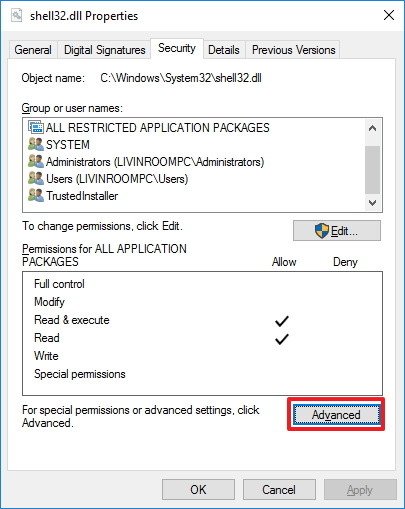 IT 6823 – LM4 Security Policy & Access Control
17
Change File Permission in Windows 10
Command line utility – Icacls
Set, backup and restore ACL
Example: $> icacls "E:\Study2018" /t /grant:F
IT 6823 – LM4 Security Policy & Access Control
18
File Permission Numeric Table -Unix
Chmod
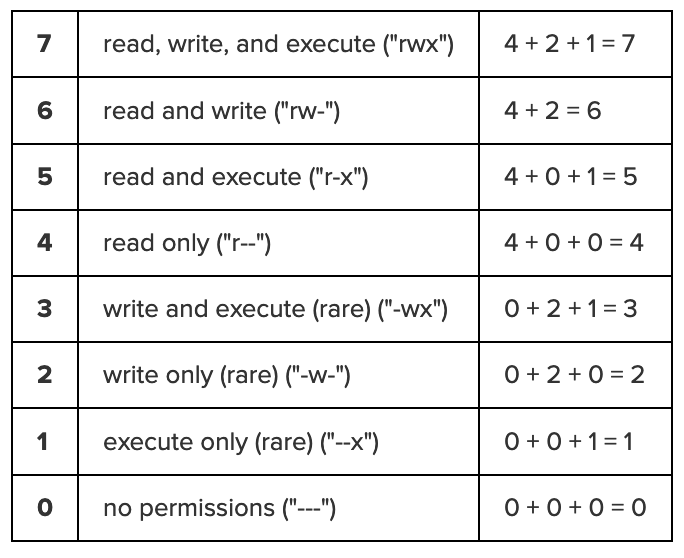 IT 6823 – LM4 Security Policy & Access Control
19